ИСТОРИКО-ФИЛОЛОГИЧЕСКИЙ ФАКУЛЬТЕТ
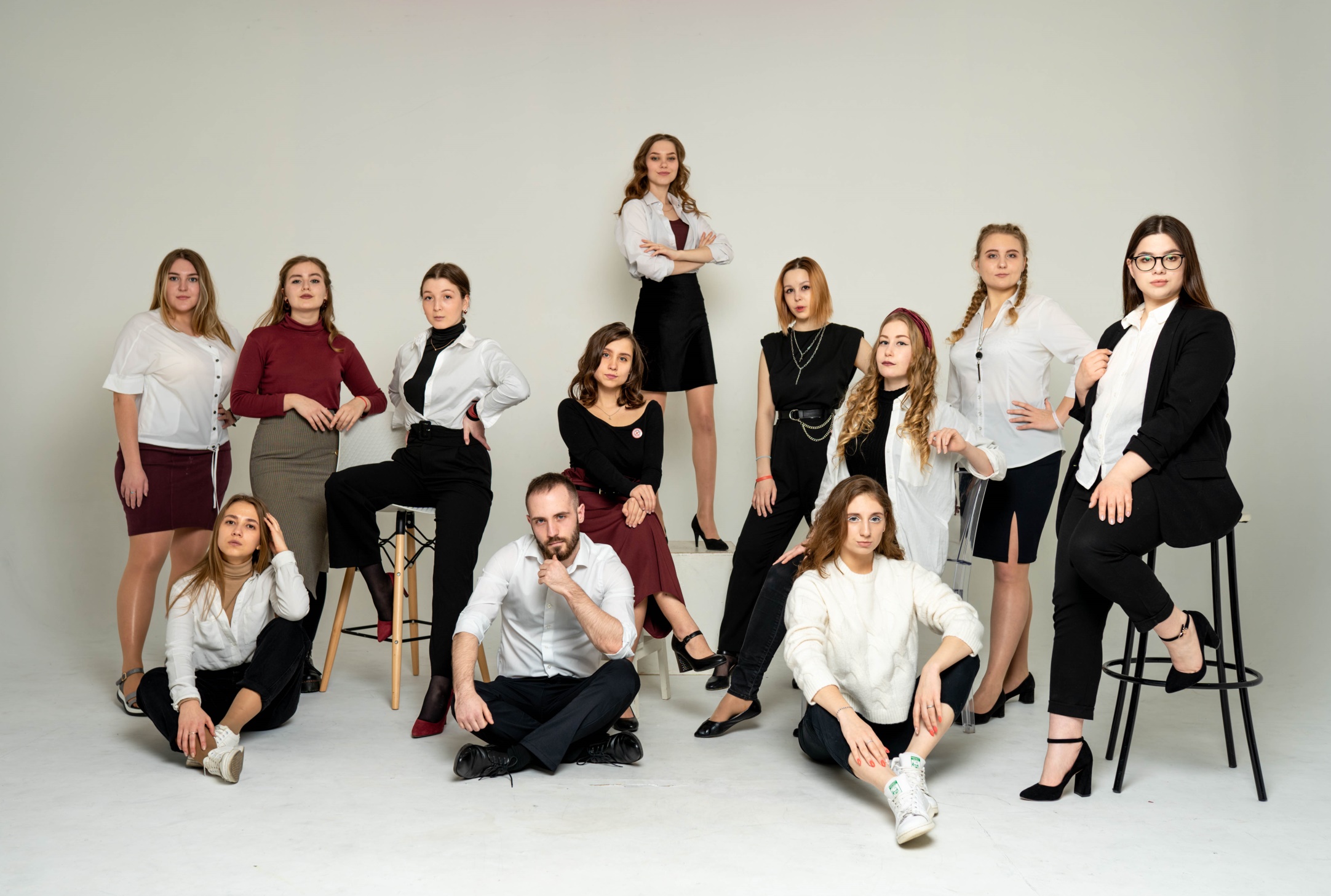 ФАКУЛЬТЕТ СЕГОДНЯ
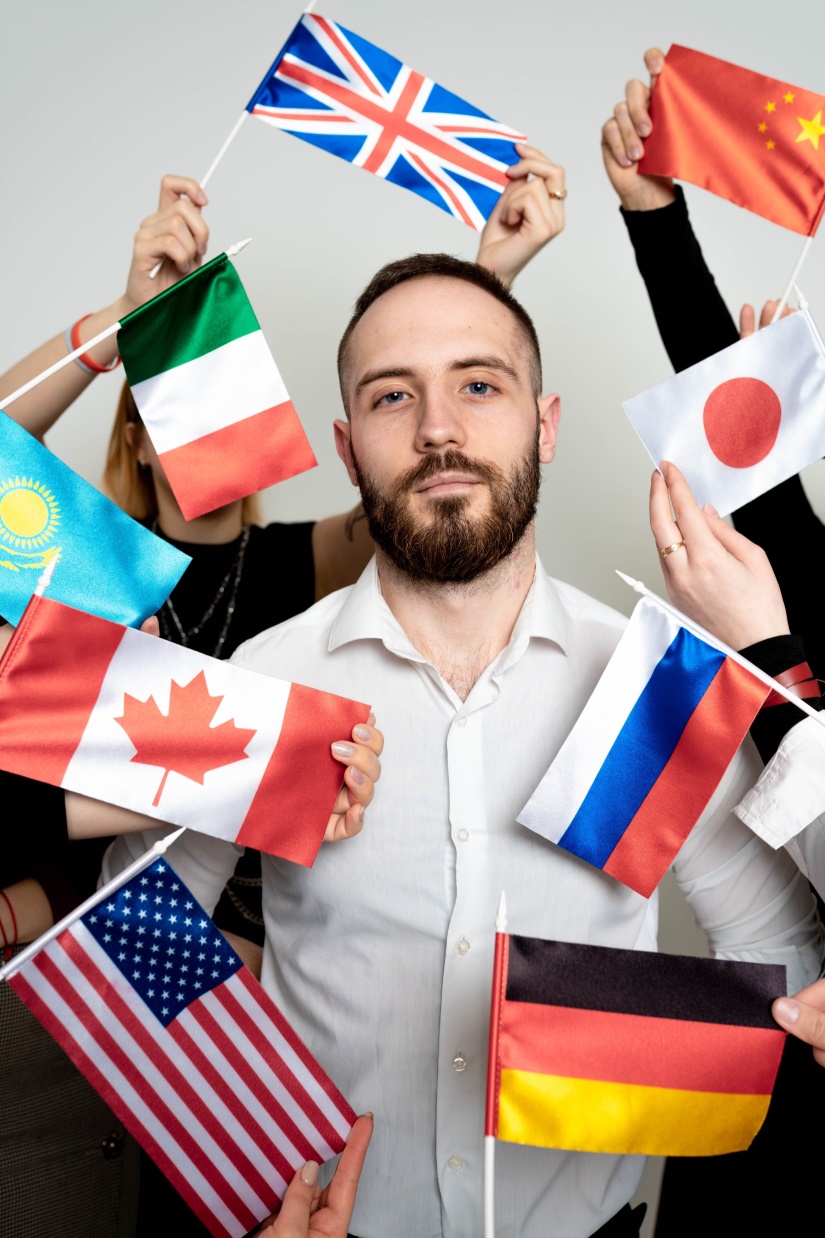 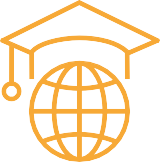 12 41
ИНОСТРАННЫЕ  ПРЕПОДАВАТЕЛИ,
ПРИГЛАШЕННЫЕ  СПЕЦИАЛИСТЫ
ЛИНГАФОННЫЙ  КАБИНЕТ
ДОКТОРОВ  НАУК
КАНДИДАТОВ  НАУК
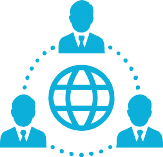 +1
ЭКСКЛЮЗИВНЫЕ  ПРОГРАММЫ  ДОП.ОБРАЗОВАНИЯ
ЛАБОРАТОРИЯ ЦИФРОВЫХ
ГУМАНИТАРНЫХ  ИССЛЕДОВАНИЙ
ПРОГРАММЫ ОБМЕНА –
ОБУЧЕНИЕ  ЗА РУБЕЖОМ
CSU.RU
ИСТОРИКО-ФИЛОЛОГИЧЕСКИЙ ФАКУЛЬТЕТ
ФАКУЛЬТЕТ СЕГОДНЯ
ИСТОРИКО-ФИЛОЛОГИЧЕСКИЙ ФАКУЛЬТЕТ
КАФЕДРА РУССКОГО ЯЗЫКА  КАК ИНОСТРАННОГО
КАФЕДРА РУССКОГО  ЯЗЫКА И ЛИТЕРАТУРЫ
КАФЕДРА ИСТОРИИ РОССИИИ ЗАРУБЕЖНЫХ СТРАН
КАФЕДРА ПОЛИТИЧЕСКИХ  НАУКИ МЕЖДУНАРОДНЫХ  ОТНОШЕНИЙ
КАФЕДРА ТЕОРЕТИЧЕСКОГО И ПРИКЛАДНОГО  ЯЗЫКОЗНАНИЯ
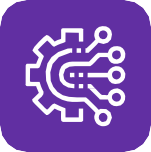 Современный  подход
в образовании
Центр экономической  истории России
Традиции 
с основания  университета
Аспирантура
CSU.RU
ИСТОРИКО-ФИЛОЛОГИЧЕСКИЙ ФАКУЛЬТЕТ
ПРЕПОДАВАТЕЛИ, ПРОШЕДШИЕ ОБУЧЕНИЕ ЗА РУБЕЖОМ
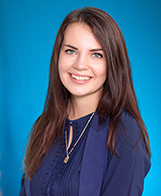 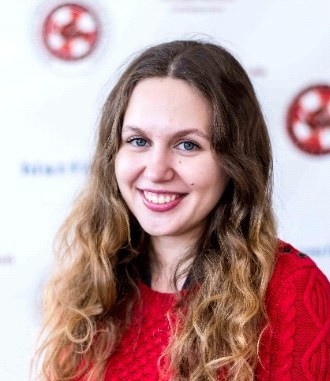 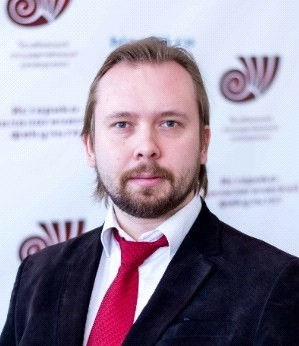 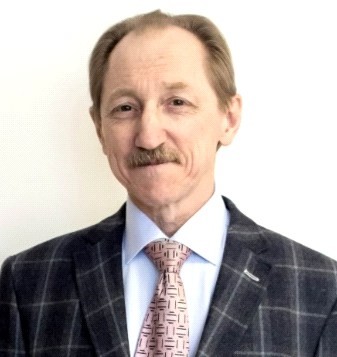 Елизавета Саукова
Юлия Замышляева
Владимир  Грудзинский
Иван Нохрин
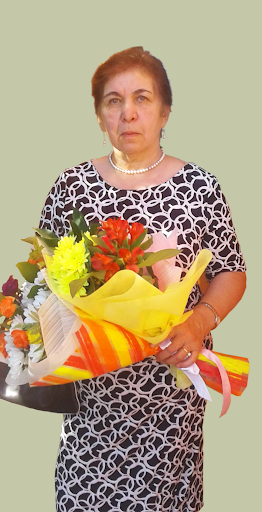 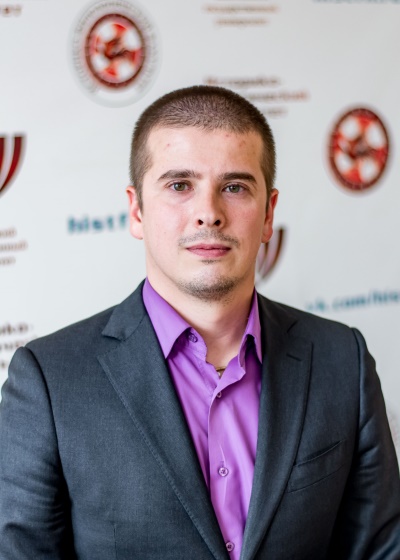 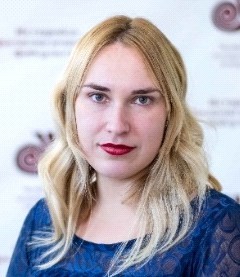 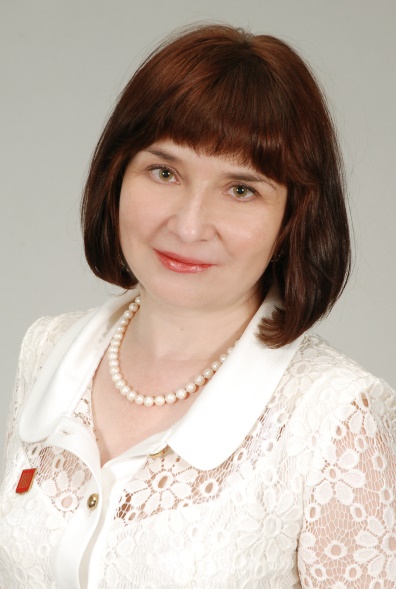 Глеб Урванцев
Светлана
Питина
Светлана Двинина
Елена
Шелестюк
CSU.RU
ИСТОРИКО-ФИЛОЛОГИЧЕСКИЙ ФАКУЛЬТЕТ
НАПРАВЛЕНИЯ ПОДГОТОВКИ
ИСТОРИКО-ФИЛОЛОГИЧЕСКИЙ ФАКУЛЬТЕТ
1
Классическое гуманитарное  образование
2
Современные направления  подготовки
Религиоведение
История1
Международные	Политология1  отношения
Филология1
Отечественная филология
Зарубежная филология
Педагогическое  образование2
Русский язык и литература
Иностранные языки (английский и немецкий языки)
История и обществознание
Английский язык и русский язык как иностранный
1 есть магистратура
2 срок обучения 5 лет
CSU.RU
ИСТОРИКО-ФИЛОЛОГИЧЕСКИЙ ФАКУЛЬТЕТ
ИСТОРИЯ
ИСТОРИЧЕСКОЕ ОБРАЗОВАНИЕ УЧИТ  РАБОТАТЬ С ИНФОРМЦИЕЙ!
 Комплексный анализ источников 
 Работа , официальными  документами и материалами, прессой,  публицистикой, мемуарами, статистикой, личной и официальной перепиской и другими  документами.
 Знакомство с археологической, архивной, культурно-просветительской деятельностью 
 Получение универсальных навыков для работы в любой сфере деятельности
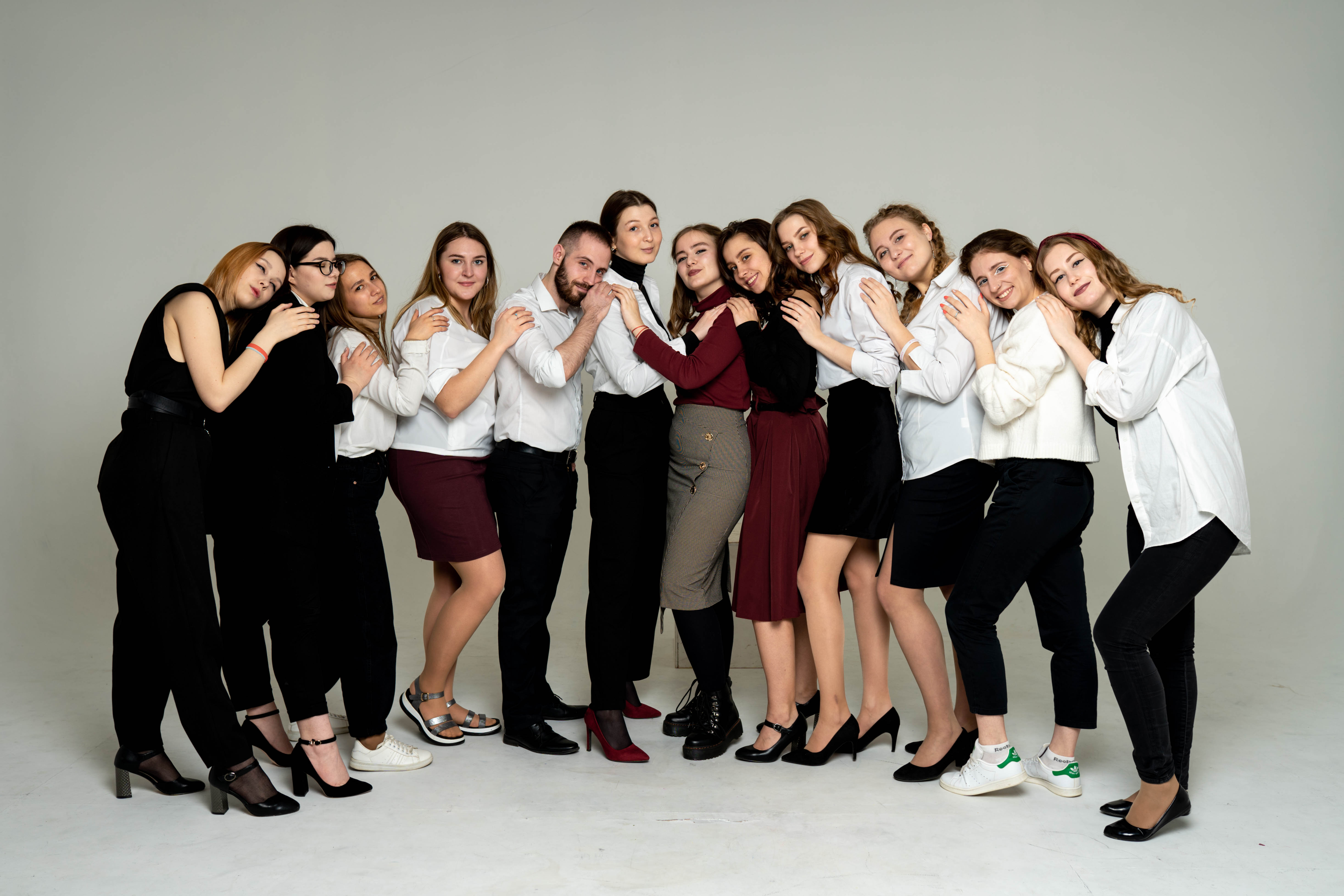 СОВРЕМЕННЫЕ ТЕНДЕНЦИИ:
 ЦИФРОВАЯ ИСТОРИЯ
 ГЕНДЕРНАЯ ИСТОРИЯ
 ВИЗУАЛЬНАЯ ИСТОРИЯ
 ИНТЕЛЛЕКТУАЛЬНАЯ ИСТОРИЯ
 ПУБЛИЧНАЯ ИСТОРИЯ
CSU.RU
ИСТОРИКО-ФИЛОЛОГИЧЕСКИЙ ФАКУЛЬТЕТ
ПОЛИТОЛОГИЯ
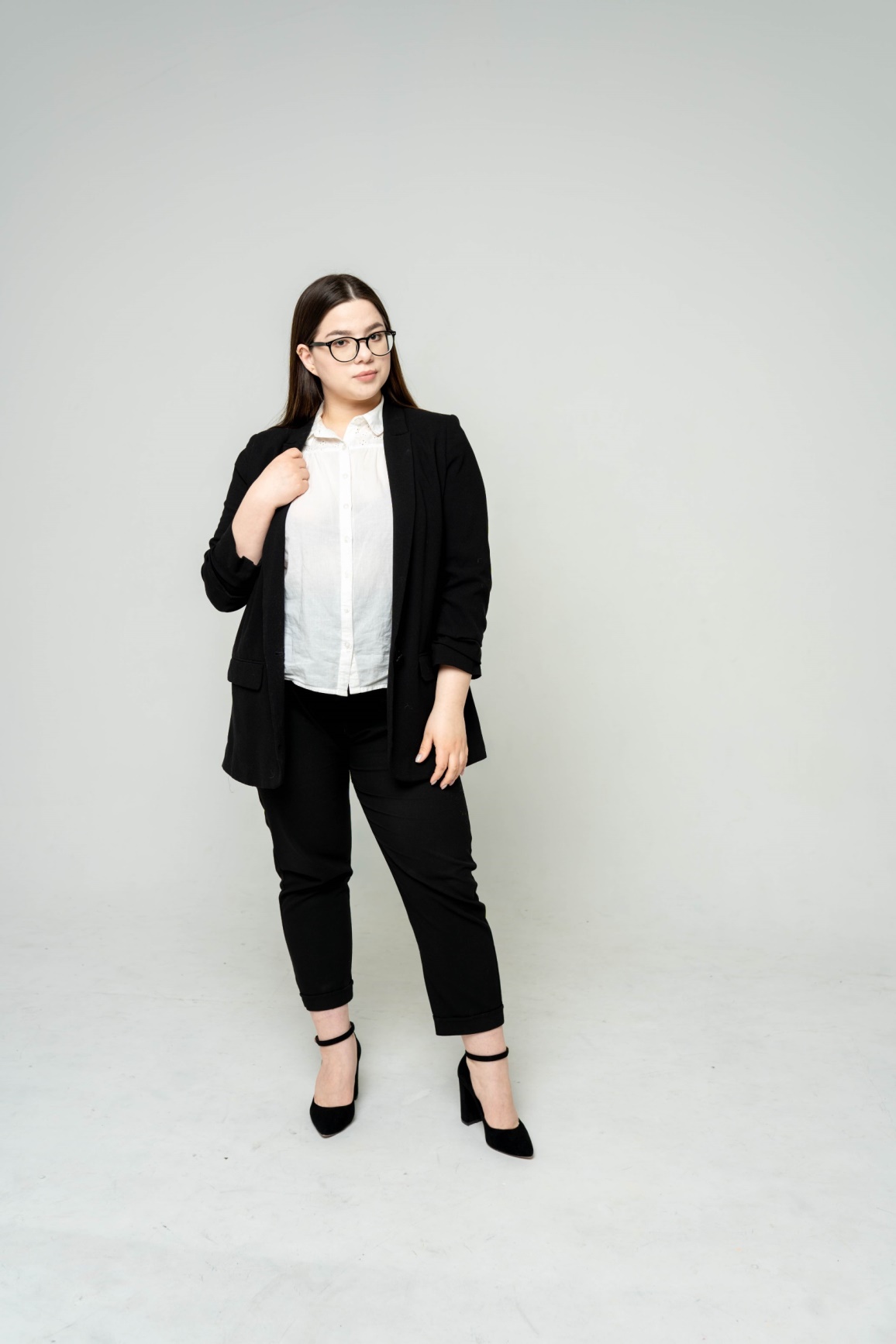 Политологи – профессионалы, которые обладают  компетенциями политического технолога
и социолога, маркетолога и дизайнера,  специалиста по консалтингу в политической сфере.
Комплекс теоретических и прикладных  профессиональных дисциплин, очно-заочная форма  обучения позволяют совмещать учебу и работу.

МЕСТА ПРОХОЖДЕНИЯ ПРАКТИК:
 Администрация Губернатора Челябинской области
 Аппарат Законодательного Собрания Челябинской  области
 Избирательная комиссия Челябинской области
СОВРЕМЕННЫЕ ТЕНДЕНЦИИ:
 Репрезентация политического процесса  в Интернете
 Психология политического лидерства
 Сравнительный анализ избирательных  систем
 Электоральная статистика     и др.
CSU.RU
ИСТОРИКО-ФИЛОЛОГИЧЕСКИЙ ФАКУЛЬТЕТ
МЕЖДУНАРОДНЫЕ ОТНОШЕНИЯ
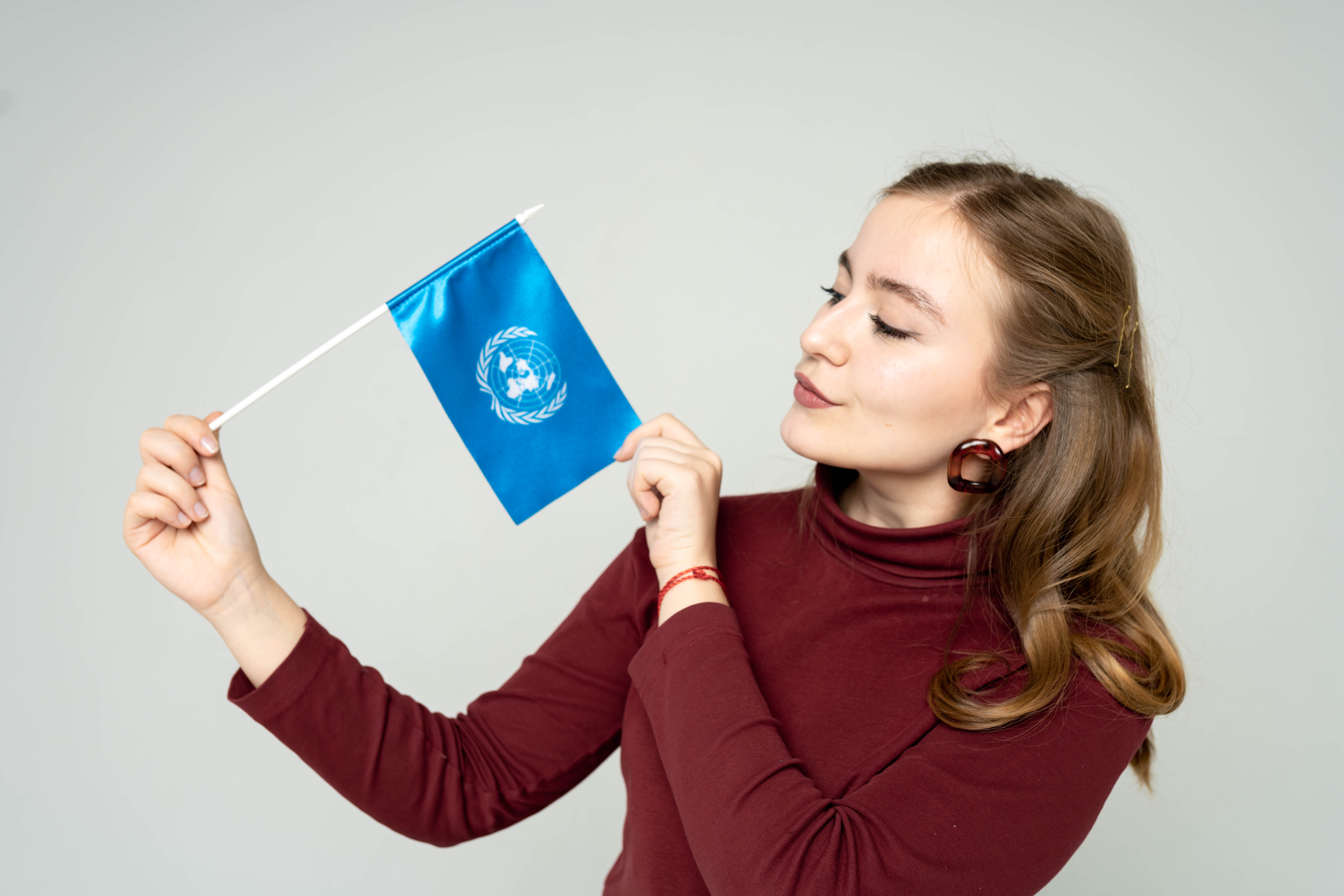 Международным компаниям нужны наши  выпускники – специалисты, владеющие  несколькими иностранными языками       и обладающие навыками ведения переговоров.
Поступить на программу можно, сдав один экзамен на выбор: обществознание           или иностранный язык.
Возможность пройти зарубежную стажировку в крупных компаний Европы, Америки или Азии.

КЛАССИЧЕСКИЕ ДИСЦИПЛИНЫ:
Мировая политика
История международных отношений
Историй мировых политических учений
Теория и история дипломатии и др.
СОВРЕМЕННЫЕ ТЕНДЕНЦИИ:
 Репрезентация международных  отношений в интернете и СМИ
 Психология лидерства и командообразования
 Журналистское мастерство
 Международный менеджмент
 Второй иностранный язык и др.
CSU.RU
ИСТОРИКО-ФИЛОЛОГИЧЕСКИЙ ФАКУЛЬТЕТ
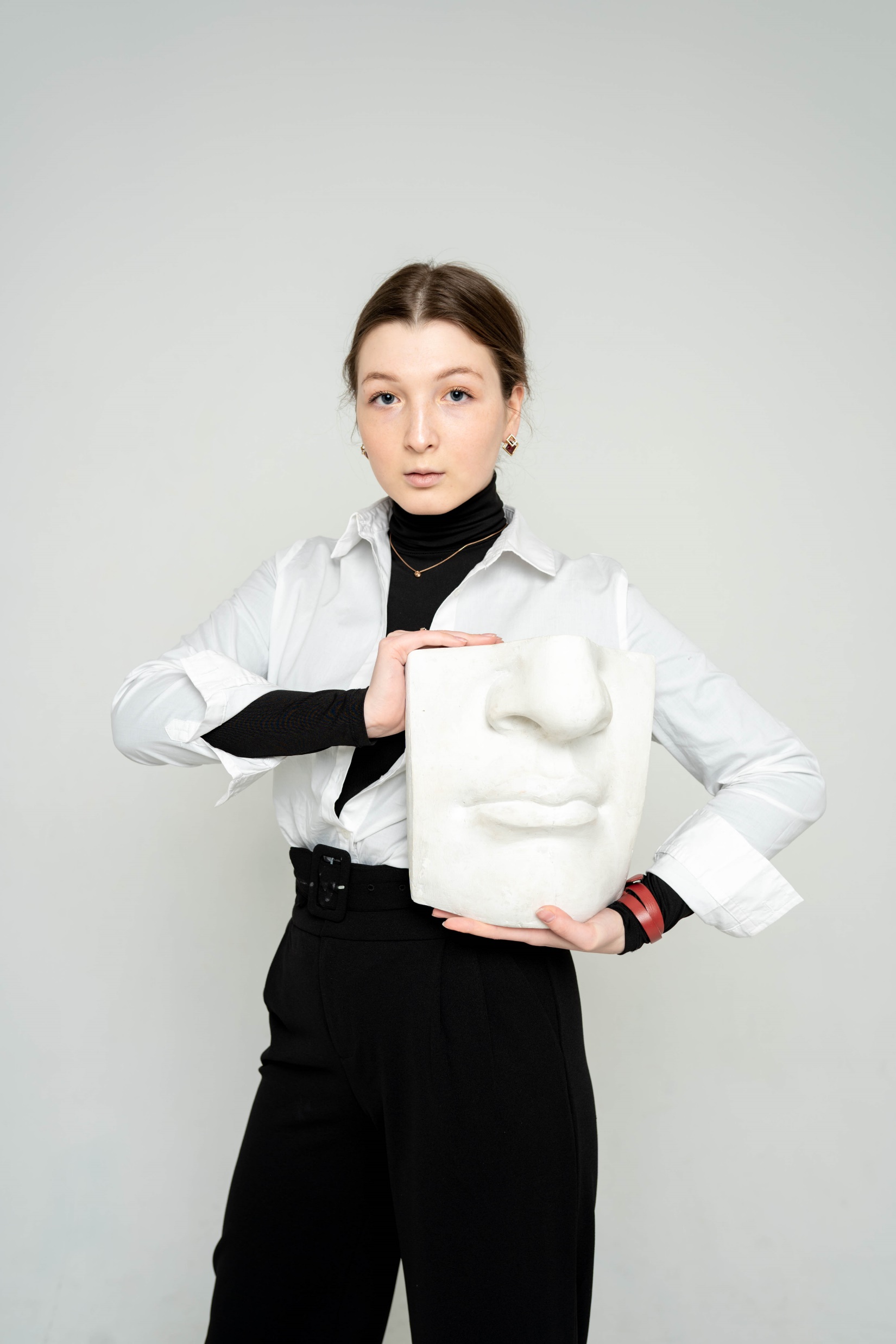 РЕЛИГИОВЕДЕНИЕ
ЭТО УНИКАЛЬНАЯ СПЕЦИАЛЬНОСТЬ

 Единственное направление в Челябинске
 Аналитическая работа в сфере религии
 Возможность работать в сфере государственного управления, СМИ и экспертной деятельности
СОВРЕМЕННЫЕ ТЕНДЕНЦИИ:
 Теория и практика религиоведческой  экспертизы
 Методы социологических исследований
 Методы анализа эмоционального  содержания текста и др.
КЛАССИЧЕСКИЕ ДИСЦИПЛИНЫ:
 История религии
 Государственно-конфессиональные  отношения 
в истории России
 Философия религии
 Древние языки и культуры и др.
CSU.RU
ИСТОРИКО-ФИЛОЛОГИЧЕСКИЙ ФАКУЛЬТЕТ
ОТЕЧЕСТВЕННАЯ ФИЛОЛОГИЯ
СОВРЕМЕННЫЕ ТЕНДЕНЦИИ:
 ОСНОВЫ ТЕКСТОЛОГИИ
 ЯЗЫК И СМИ
 ИННОВАЦИОННАЯ ЛИНГВОДИДАКТИКА
ЛИТЕРАТУРА, КИНО И ДР.
ФИЛОЛОГ – СПЕЦИАЛИСТ ПО ТЕКСТАМ,  ОТРАЖАЮЩИМ КУЛЬТУРУ НАРОДА

 Знакомство с мастерством печатного         и устного слова,  виртуозностью текста        и коммуникаций.

 Возможность найти себя в журналистике, писательском деле,  рекламе, преподавании, науке и других сферах,  где слово – это фундамент профессии.

 Профессионал, способный ярко и точно выразить свои  идеи, встречается редко и необходим каждой компании.
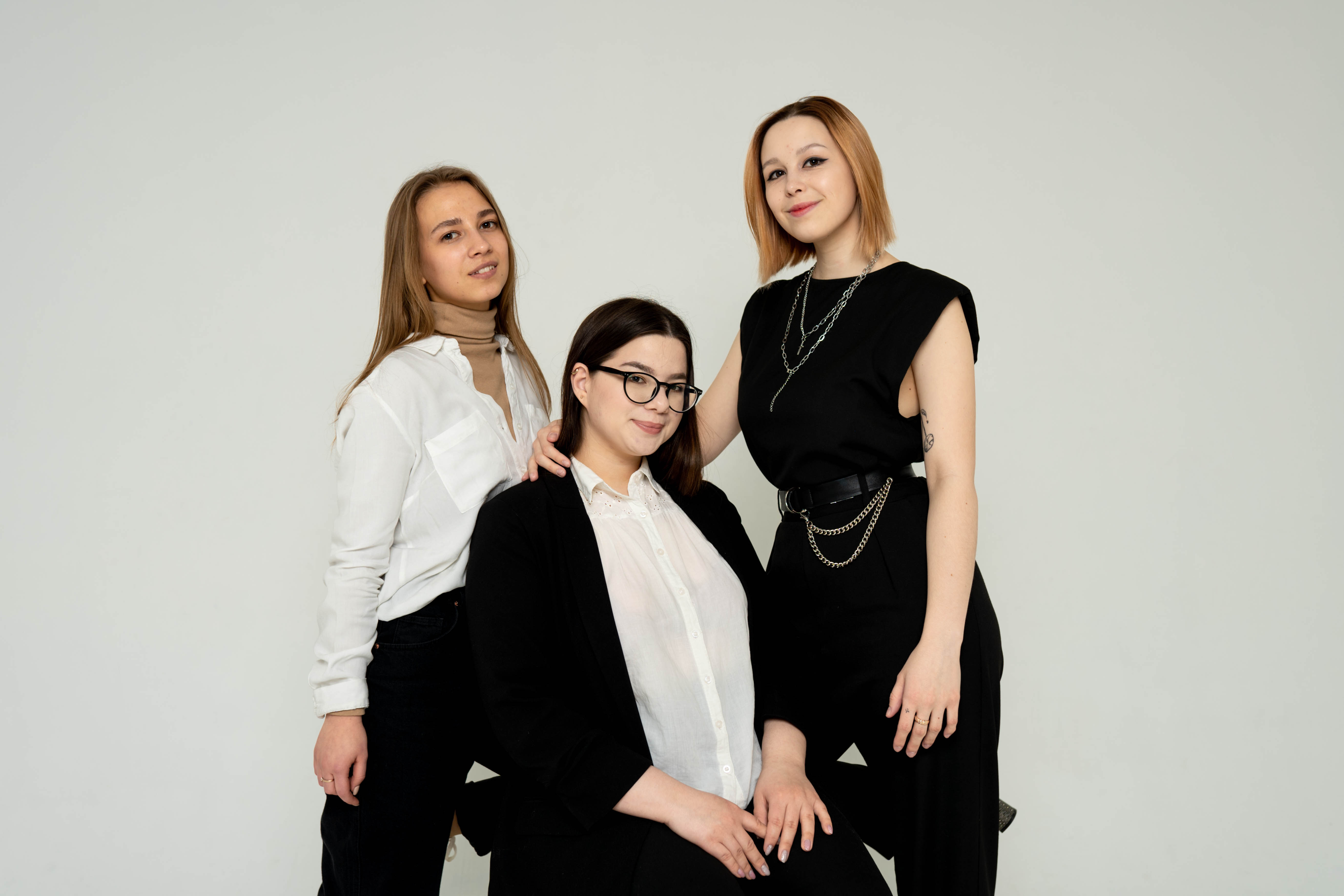 CSU.RU
ИСТОРИКО-ФИЛОЛОГИЧЕСКИЙ ФАКУЛЬТЕТ
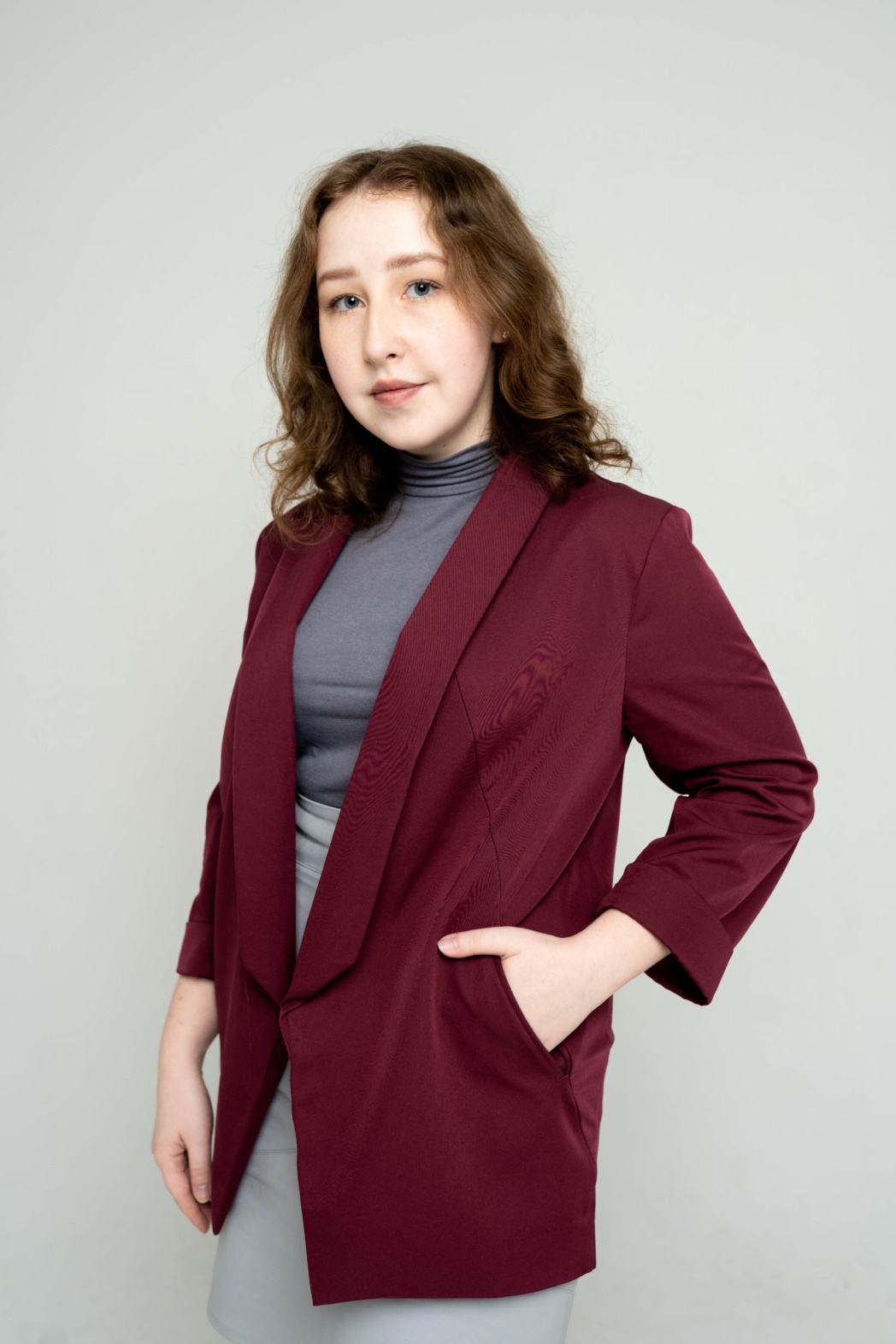 ЗАРУБЕЖНАЯ ФИЛОЛОГИЯ
ЗАРУБЕЖНАЯ ФИЛОЛОГИЯ ОРГАНИЧНА!
Соединяет особенности филологического и лингвистического образования;
Дает возможность выучить два языка
Знакомит с актуальными тенденциями современной лингвистической экспертизы
СОВРЕМЕННЫЕ ТЕНДЕНЦИИ:
 Актуальные проблемы лингвистики
 Информационные технологии
в преподавании иностранных языков
 Основы межкультурной коммуникации
 Экономический перевод и др.
CSU.RU
ИСТОРИКО-ФИЛОЛОГИЧЕСКИЙ ФАКУЛЬТЕТ
ПЕДАГОГИЧЕСКОЕ ОБРАЗОВАНИЕ /  ИНОСТРАННЫЙ ЯЗЫК (АНГЛИЙСКИЙ И НЕМЕЦКИЙ ЯЗЫКИ)
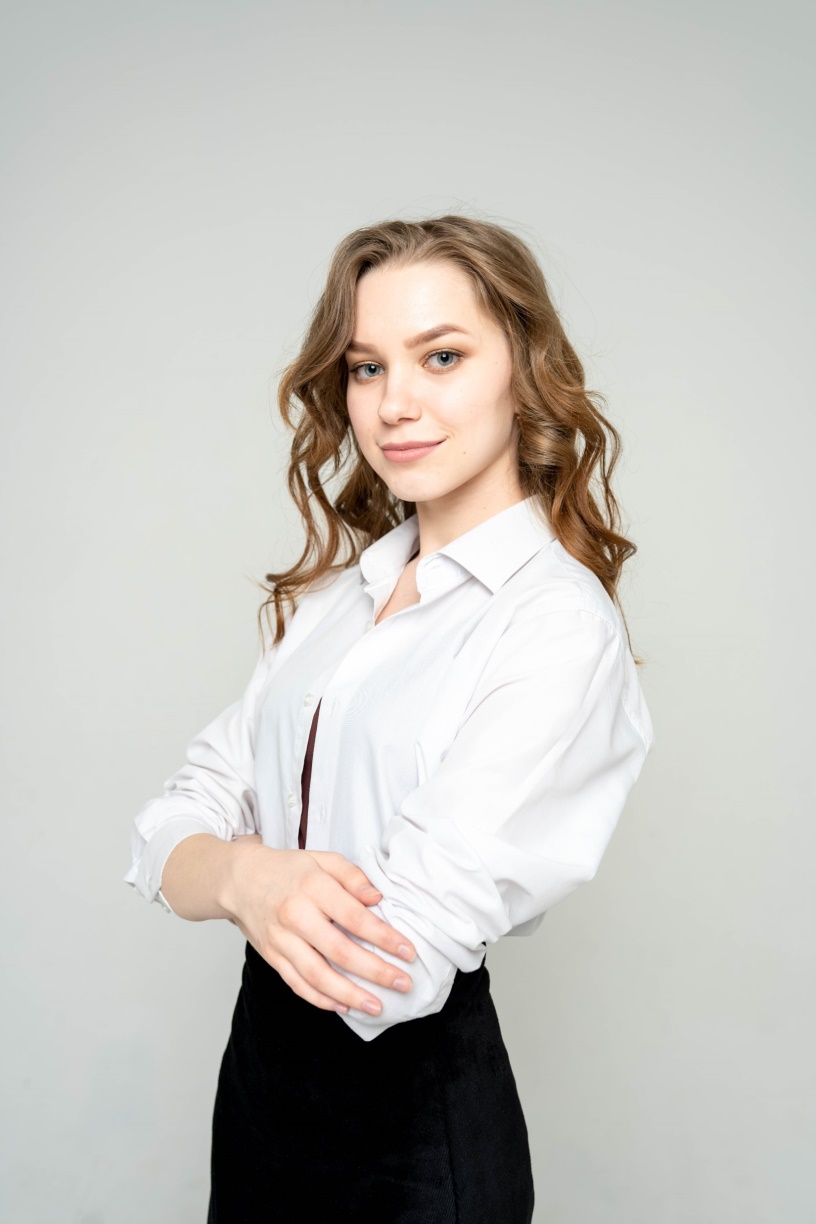 Навыки социокультурной и межкультурной  коммуникации способствуют исчезновению  языкового барьера и предполагают возможность  работы по специальности как в России, так и за рубежом.

Студенты приобретают навыки использования  современных технологий образования и выбора  оптимальной стратегии преподавания.
СОВРЕМЕННЫЕ ТЕНДЕНЦИИ:
 Проблемы онтолингвистики
 Информационные технологии  в образовании
 Основы межкультурной коммуникации
 Психология лидерства
и командообразования и др.
CSU.RU
ИСТОРИКО-ФИЛОЛОГИЧЕСКИЙ ФАКУЛЬТЕТ
ПЕДАГОГИЧЕСКОЕ ОБРАЗОВАНИЕ / РУССКИЙ ЯЗЫК И ЛИТЕРАТУРА
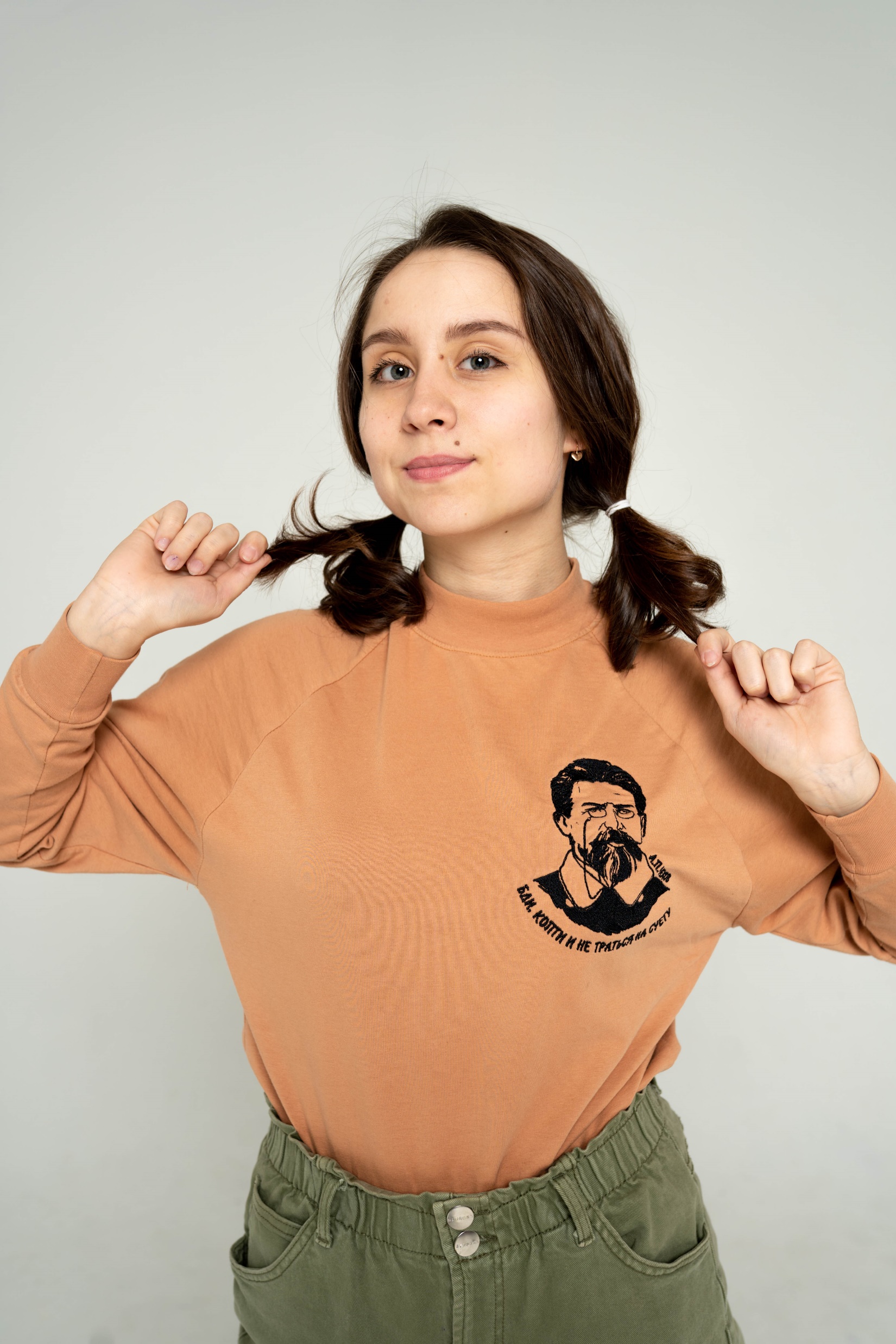 Учитель – человек, который может сделать  трудные вещи легкими. Именно этому мы учим  наших студентов.
Диплом педагога позволяет выпускнику работать  как по специальности, так и в смежных областях  (специалист в области социальной педагогики,  семейной педагогики и социальной психологии,  специалист в области рекрутинга и управления  персоналом).
КЛАССИЧЕСКИЕ ДИСЦИПЛИНЫ:
 Методика преподавания русского языка
 Методика преподавания литературы
 Психология
 Педагогика и др.
CSU.RU
ИСТОРИКО-ФИЛОЛОГИЧЕСКИЙ ФАКУЛЬТЕТ
ДВА НОВЫХ НАПРАВЛЕНИЯ ФАКУЛЬТЕТА
Педагогическое образование
(английский язык и русский язык как иностранный)
Программа обеспечивает фундаментальное гуманитарное образование в сфере двухпрофильной методики обучения английскому языку и русскому языку как иностранному, позволяет приобрести навыки в области воспитания, педагогики и психологии
Обучающиеся получат глубокие знания по английскому языку благодаря интенсивной языковой практике, а также участию в зарубежных студенческих программах и программах студенческой мобильности
Возможности отработки и совершенствования навыков обучения РКИ в общении с иностранными студентами, обучающимися на факультете
Педагогическое образование
(история и обществознание)

Педагогическое образование по профилям «История» и «Обществознание» является одним из старейших в системе университетского образования России. Его значение заключается не только в получении конкретных знаний, но и в формировании мировоззрения студентов, что помогает им успешно реализовать себя в жизни в самых разных видах деятельности.

Цель программы – подготовка профессиональных педагогов. Студенты получают современные фундаментальные знания и практические навыки работы в образовательных учреждениях, архивах, музеях, общественных и государственных организациях, в органах государственной власти и местного самоуправления.
CSU.RU
ИСТОРИКО-ФИЛОЛОГИЧЕСКИЙ ФАКУЛЬТЕТ
БАКАЛАВРИАТ. КОНТРОЛЬНЫЕ ЦИФРЫ ПРИЕМА
* Внутреннее вступительное испытание. Проводится в вузе после подачи документов в приемную комиссию
CSU.RU
ИСТОРИКО-ФИЛОЛОГИЧЕСКИЙ ФАКУЛЬТЕТ
СКИДКИ, ЛЬГОТЫ, СТИПЕНДИИ*
СТИПЕНДИИ:
Академическая для 1 курса  - 2000 (первые пол года, далее в зависимости от оценок стипендия выше)
Повышенная академическая - 11 250 (за достижения во внеучебной/научной деятельности)
Социальная – 4895 (нуждающимся категориям студентов)

   Ко всем размерам прибавляется уральский коэффициент
СКИДКИ ПО ОПЛАТЕ ОБУЧЕНИЯ:
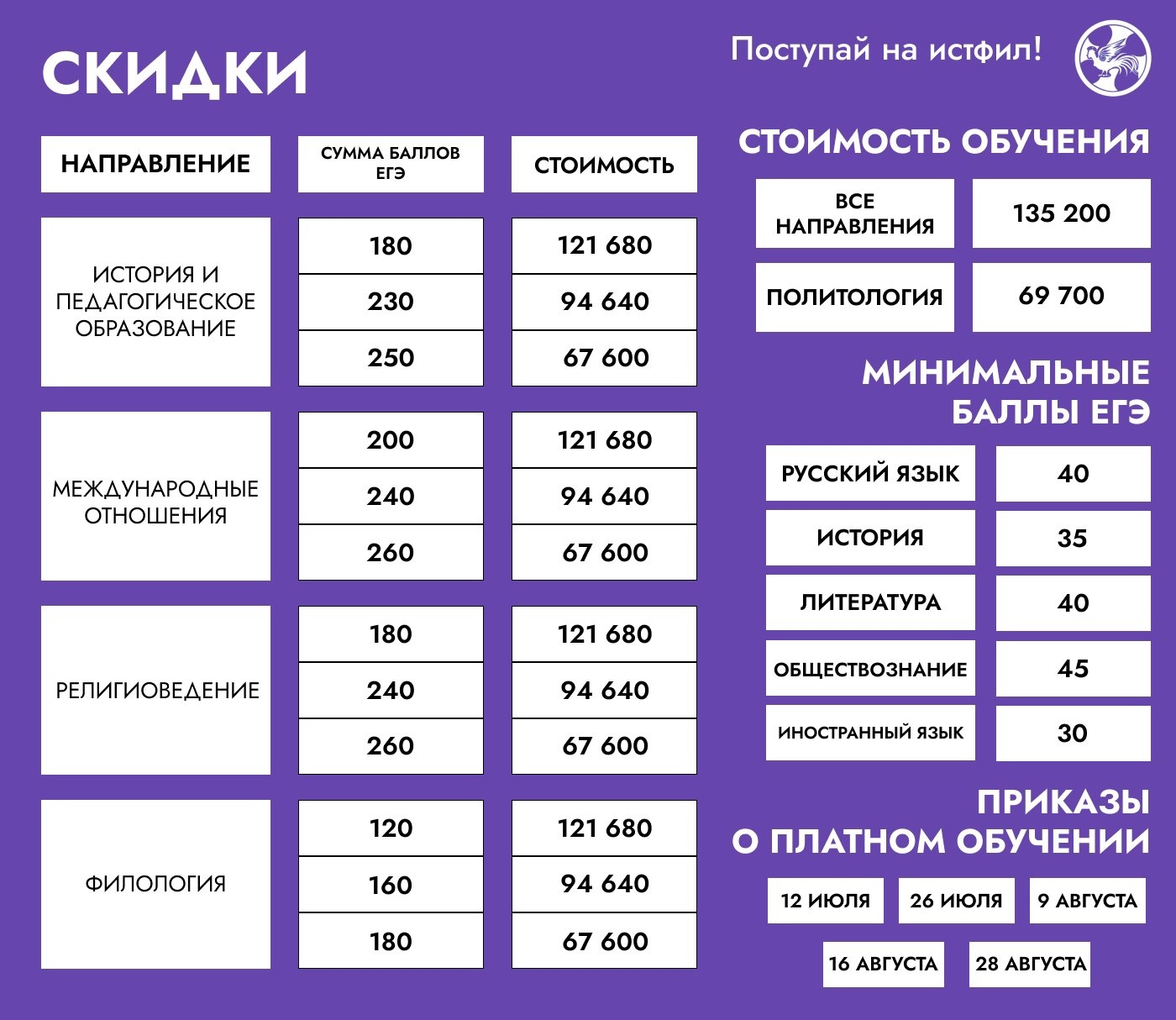 ЛЬГОТЫ НА ОПЛАТУ ОБУЧЕНИЯ:
 после Подготовительного отделения ЧелГУ  - 15% 
 обучающиеся из многодетных семей – 15%
 обучающиеся с двумя сессиями на «отлично» подряд – 15%
 участники творческих коллективов ЦТС ЧелГУ – 10%
 обучающиеся, активно занимающиеся спортом – 10%
 дети-сироты – 15%
 дети-инвалиды, инвалиды I и II групп – 15%
*Условия 2023 года
CSU.RU
ИСТОРИКО-ФИЛОЛОГИЧЕСКИЙ ФАКУЛЬТЕТ
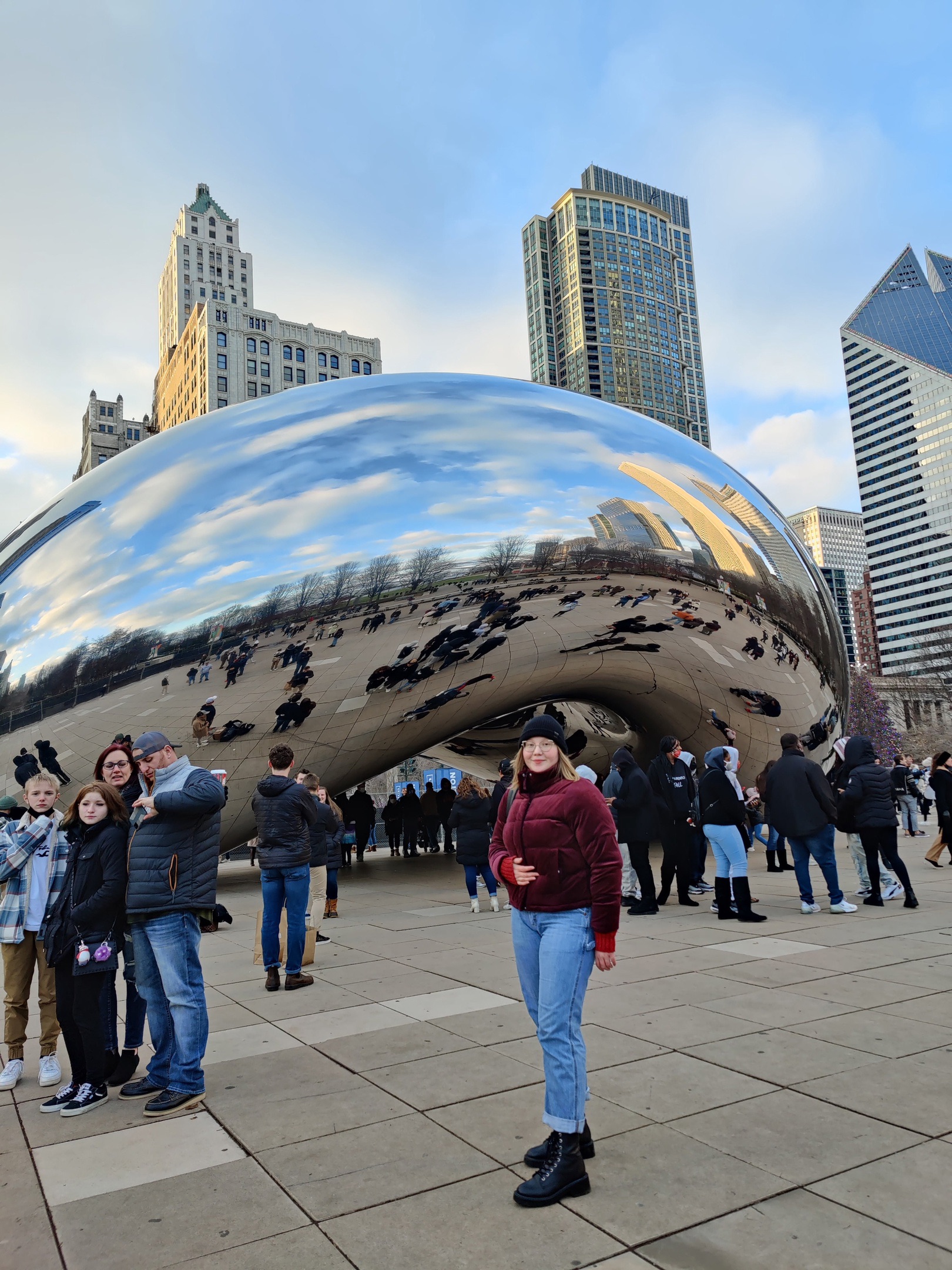 ПРОГРАММЫ ОБМЕНА /ОБУЧЕНИЕ ЗА РУБЕЖОМ
Для нашего факультета международное  сотрудничество особенно важно.
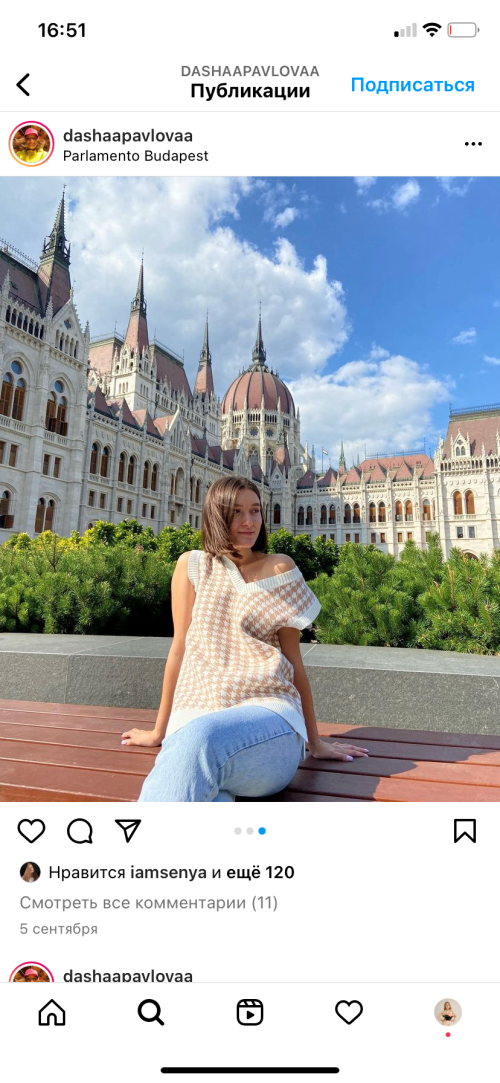 Каждый год наши студенты принимают  участие в обменных программах,  которые позволяют им проходить  обучение в зарубежных вузах  бесплатно в течение одного семестра.  Ежегодно мы провожаем и через  полгода встречаем от 3 до 10  целеустремленных студентов. 
В 2022 году зарубежную стажировку прошли 8 студентов факультета.
На данный момент заграницей обучаются 2 студента.
Поехать на стажировку может каждый! Главное – приложить усилия!
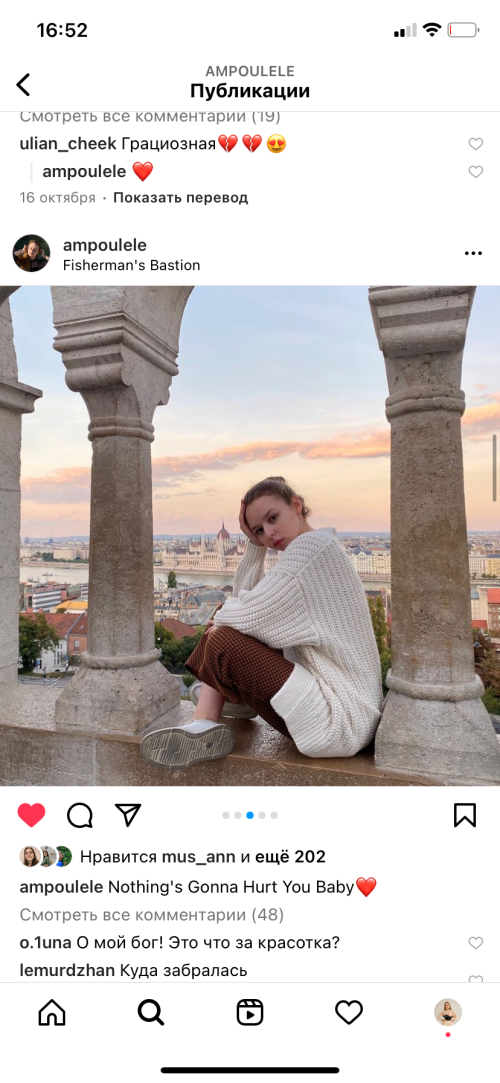 Дарья Павлова,
педагогическое 
образование, 
Венгрия
Екатерина Старкова,  международные  отношения, США
Валерия Кондрашева,международные отношения, Венгрия
CSU.RU
ИСТОРИКО-ФИЛОЛОГИЧЕСКИЙ ФАКУЛЬТЕТ
СТУДЕНЧЕСКАЯ ЖИЗНЬ
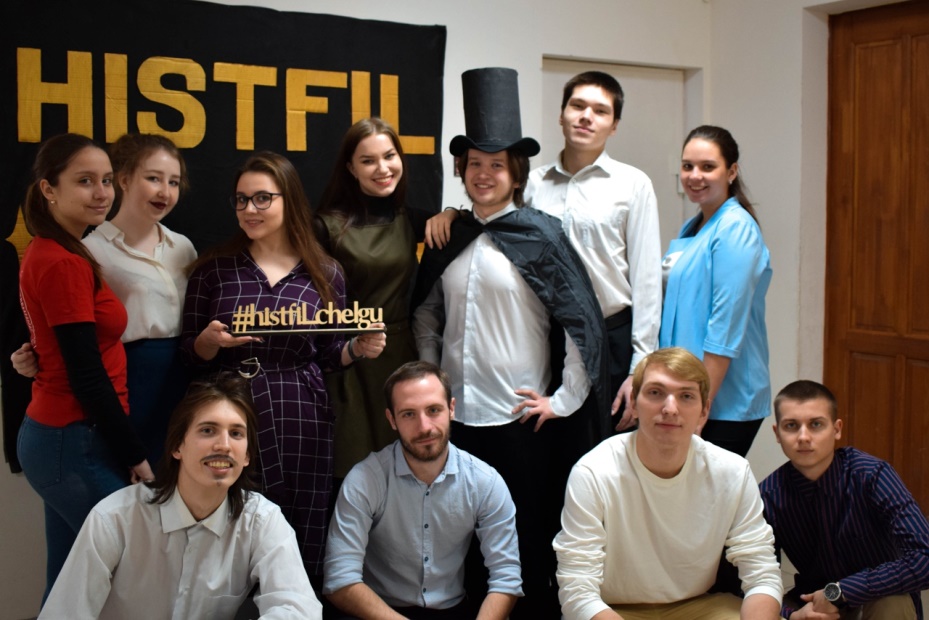 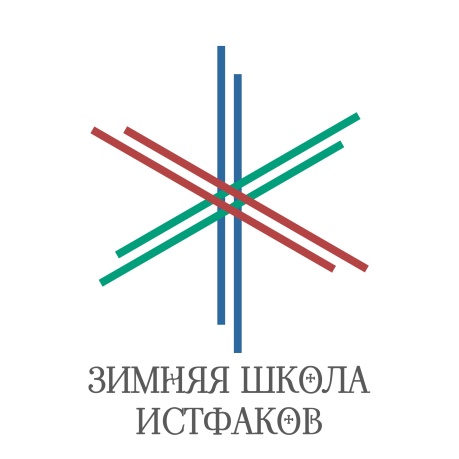 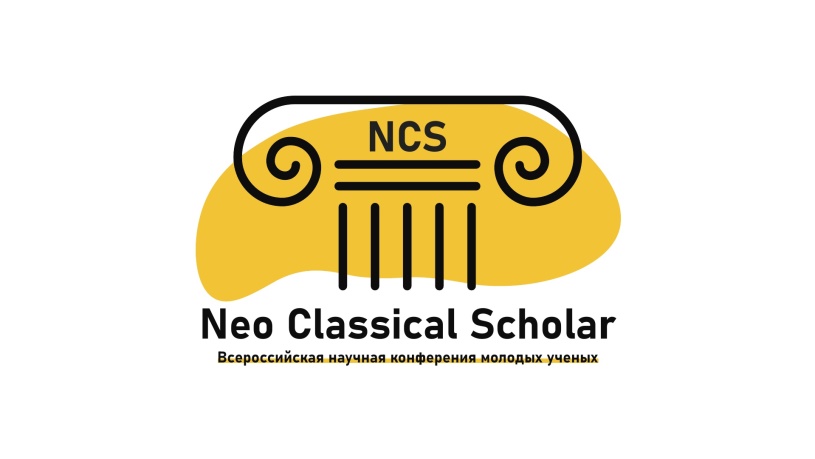 Научные конференции
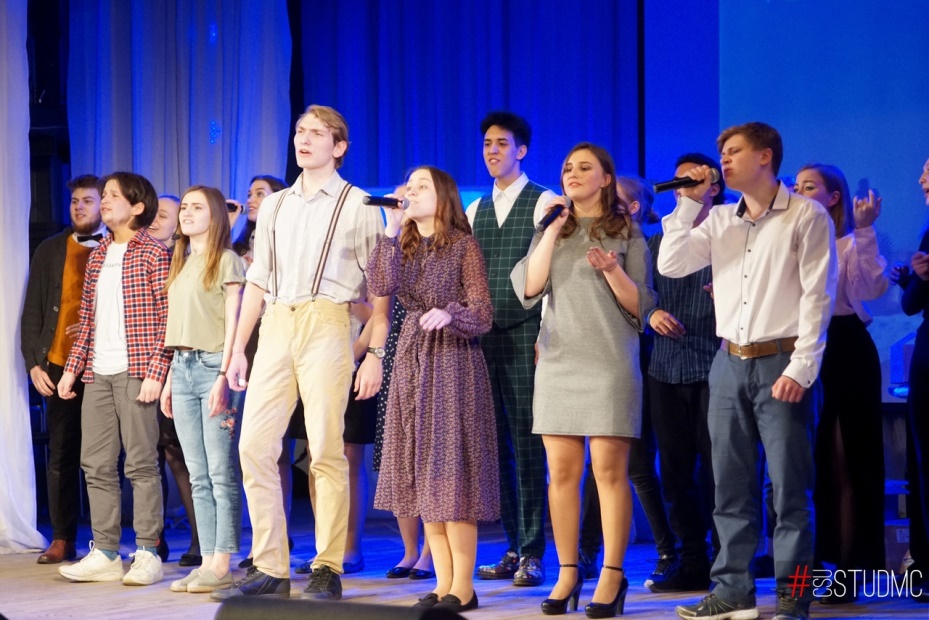 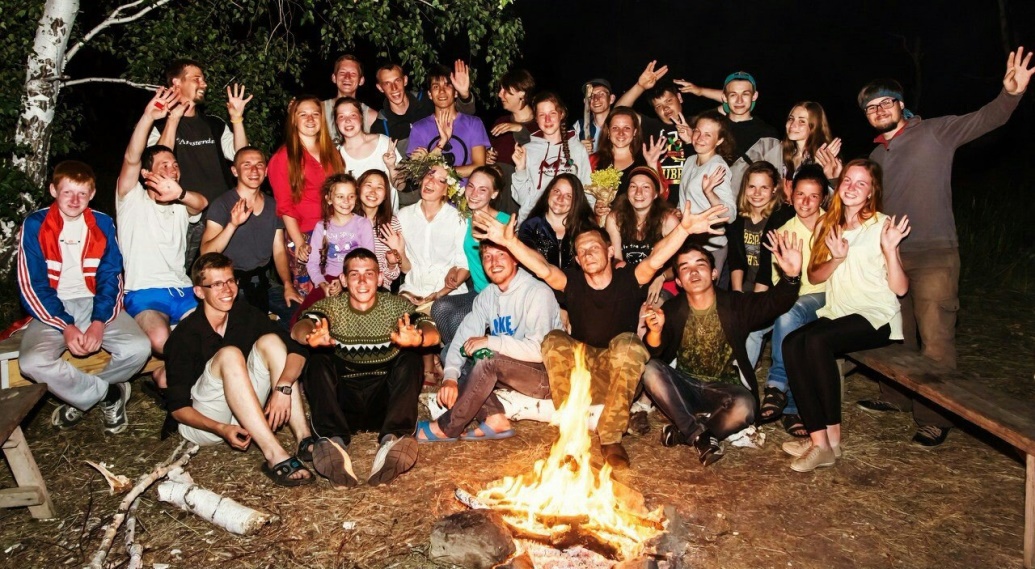 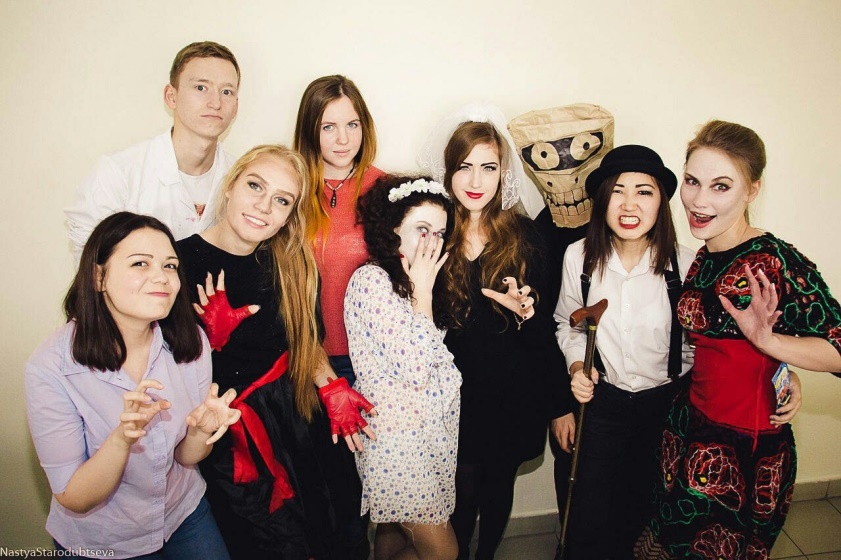 Научные конференции
Творческие конкурсы
Хэллоуин
Посвящение
Археологическая практика. Аркаим
CSU.RU
ИСТОРИКО-ФИЛОЛОГИЧЕСКИЙ ФАКУЛЬТЕТ
ТРУДОУСТРОЙСТВО
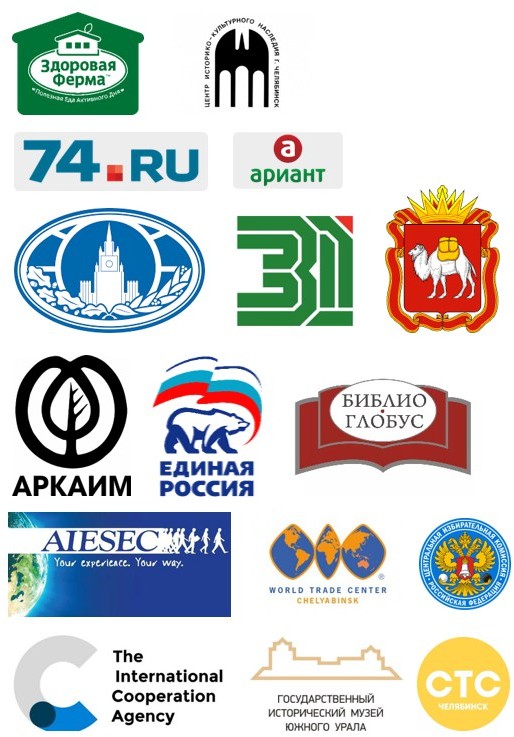 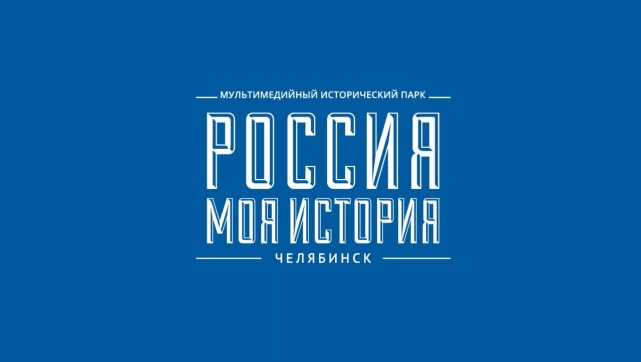 Правительство Челябинской области
Министерство культуры Челябинской области
Министерство экономического развития
Законодательное собрание Челябинской области
Агентство международного сотрудничества Челябинской  области
Южно-Уральская торгово-промышленная палата
Торговый дом «Библио-Глобус»
Историко-культурный заповедник «Аркаим»
Государственный исторический музей Южного Урала
Центр историко-культурного наследия Челябинска
Региональный исполнительный комитет партии «Единая Россия»
Школы Челябинска и Челябинской области
Телеканал «СТС-Челябинск»
31 канал
Новостной портал 74.ru
Бюро переводов «Авангард»
Издательская группа «Парамон Медиа»
AIESEC (ЧГОО «АЙЕСЕК»)
Мультимедийный исторический парк «Россия – моя история»
CSU.RU
ИСТОРИКО-ФИЛОЛОГИЧЕСКИЙ ФАКУЛЬТЕТ
НАШИ ВЫПУСКНИКИ
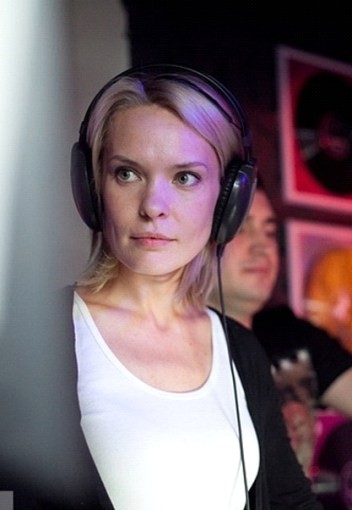 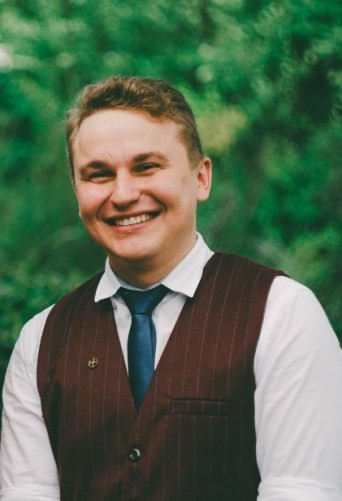 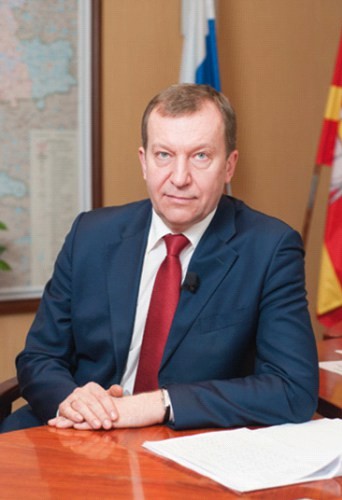 СОЦИО-КУЛЬТУРНЫЕ ПРОЕКТЫ
ГОСУДАРСТВЕННОЕ  УПРАВЛЕНИЕ
СМИ
АЛЕКСАНДРА  СЛЕЗКО,
журналист,  продюсер программ  и ведущая 31 канала
ЕГОР КОКШАРОВ,
Челябинская филармония, администратор отдела молодежных и детских проектов
АНДРЕЙ ПШЕНИЦЫН,
министр финансов  Челябинской области
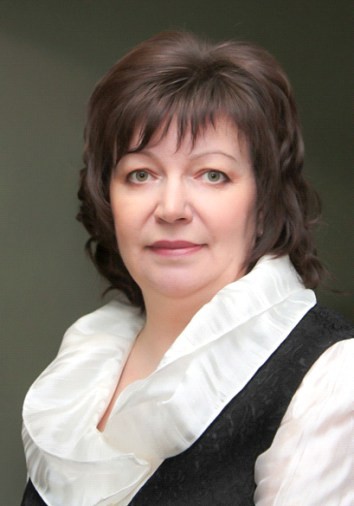 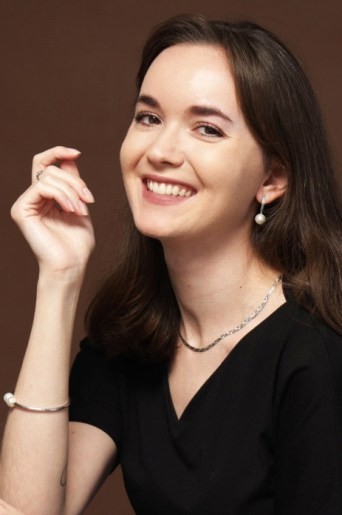 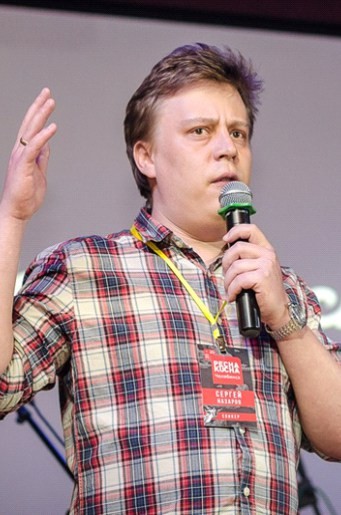 ОБРАЗОВАНИЕ
БИЗНЕС
ОБРАЗОВАНИЕ
ИРИНА РУЗАЕВА,
директор  Челябинского  областного многопрофильного
лицея-интерната (ЧОМЛИ)
СЕРГЕЙ НАЗАРОВ,
начальник управления внешних коммуникаций в «Челиндбанк», эксперт по обучению Яндекс
АНАСТАСИЯ  ГУЛЕВАТАЯ,
языковой коуч,  автор курса
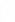 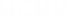 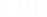 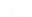 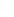 CSU.RU
ИСТОРИКО-ФИЛОЛОГИЧЕСКИЙ ФАКУЛЬТЕТ
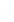 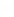 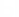 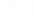 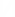 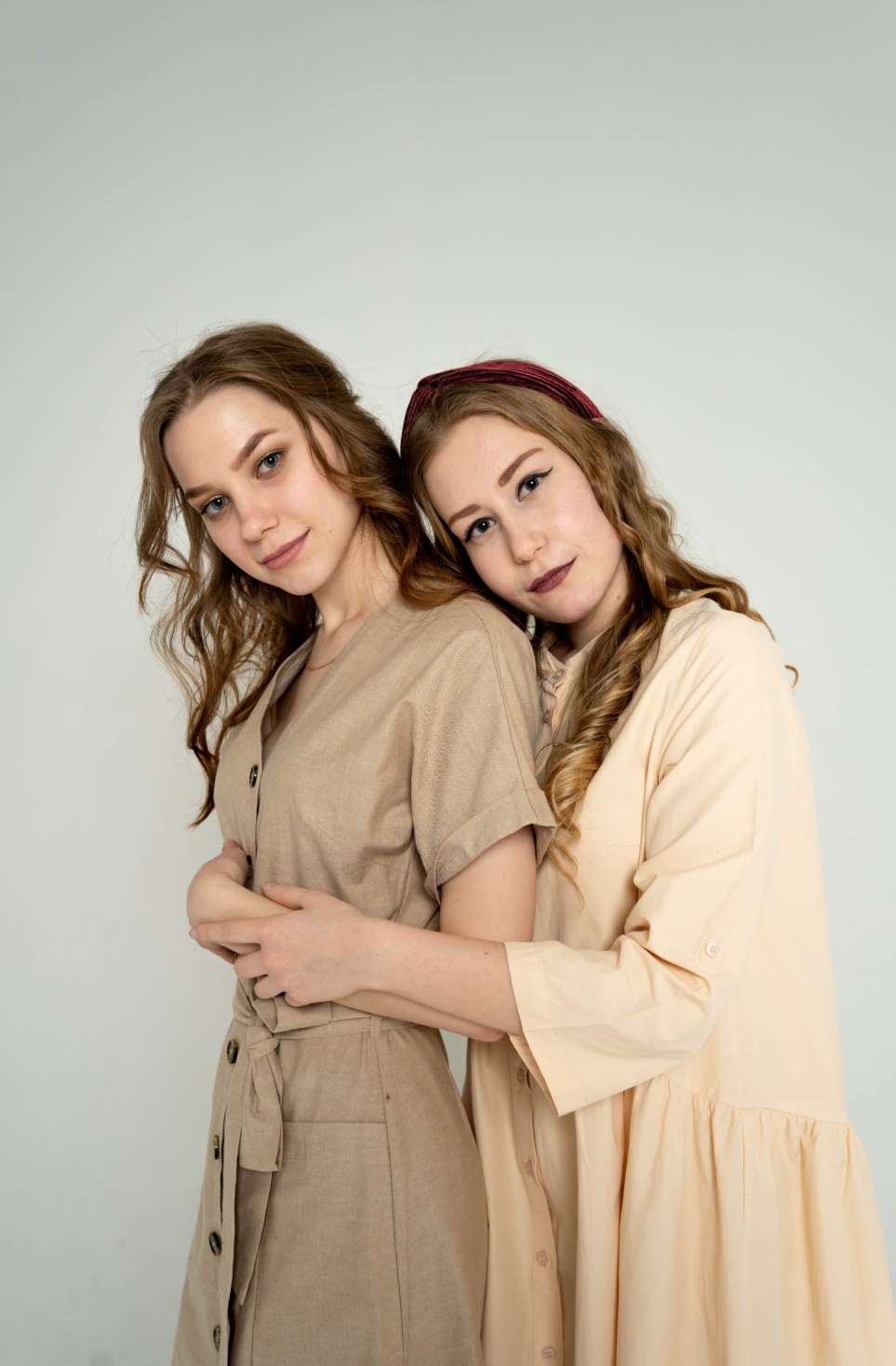 МЕРОПРИЯТИЯ ДЛЯ АБИТУРИЕНТОВ
День на ИФФ 
10 ноября, с 9.20 3 корпус ЧелГУ (Проспект Победы 162В)
День на истфиле - это уникальный день открытых дверей, который поможет абитуриенту познакомиться с факультетом, его деятельностью, направлениями подготовки и погрузиться в атмосферу вуза!💒

Это прекрасная возможность провести целый день как настоящий студент:
🧩Познакомиться со студентами истфила
🧩Посетить занятия преподавателей факультета
🧩Круто провести время с активом студенческого совета
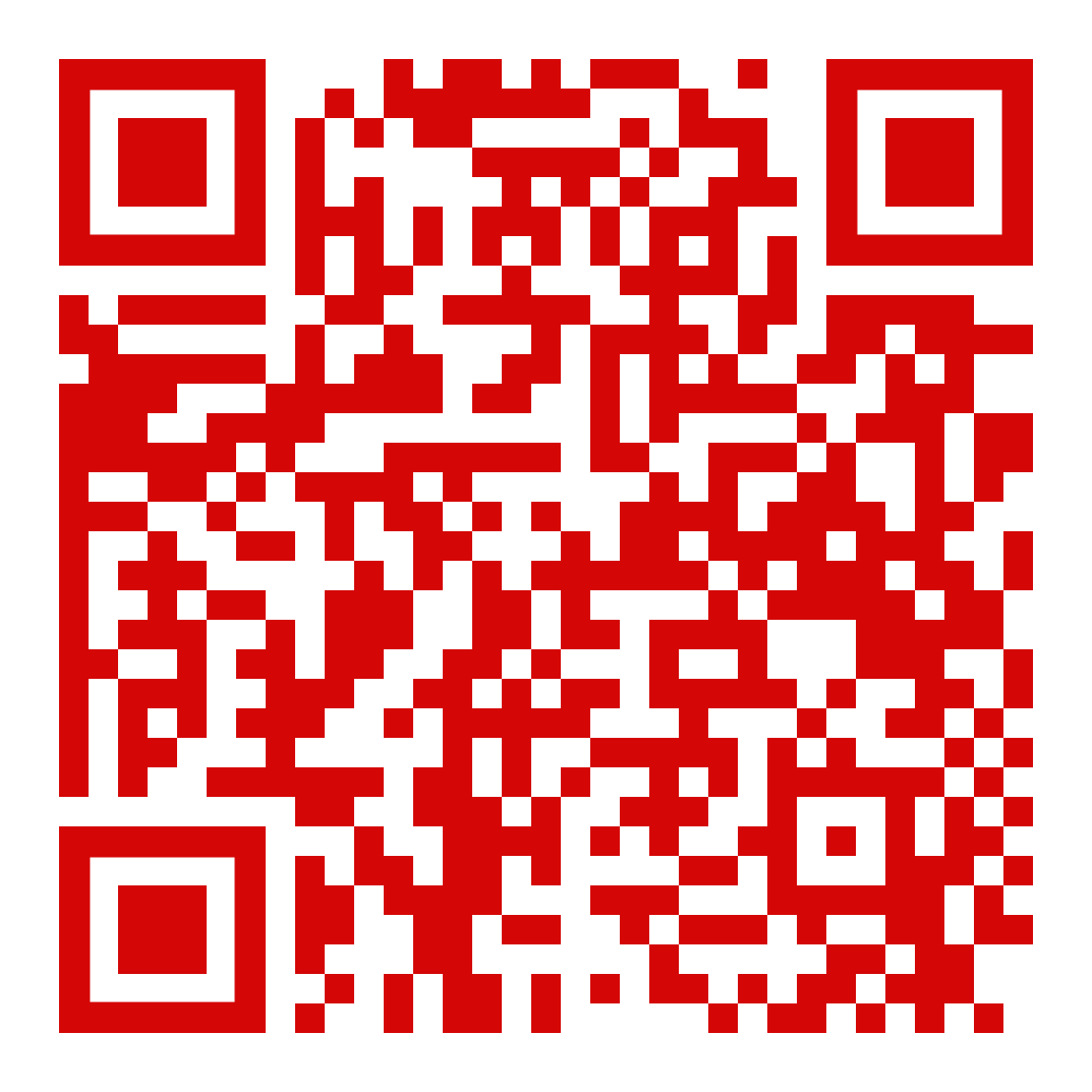 CSU.RU
ИСТОРИКО-ФИЛОЛОГИЧЕСКИЙ ФАКУЛЬТЕТ
МЕРОПРИЯТИЯ ДЛЯ АБИТУРИЕНТОВ
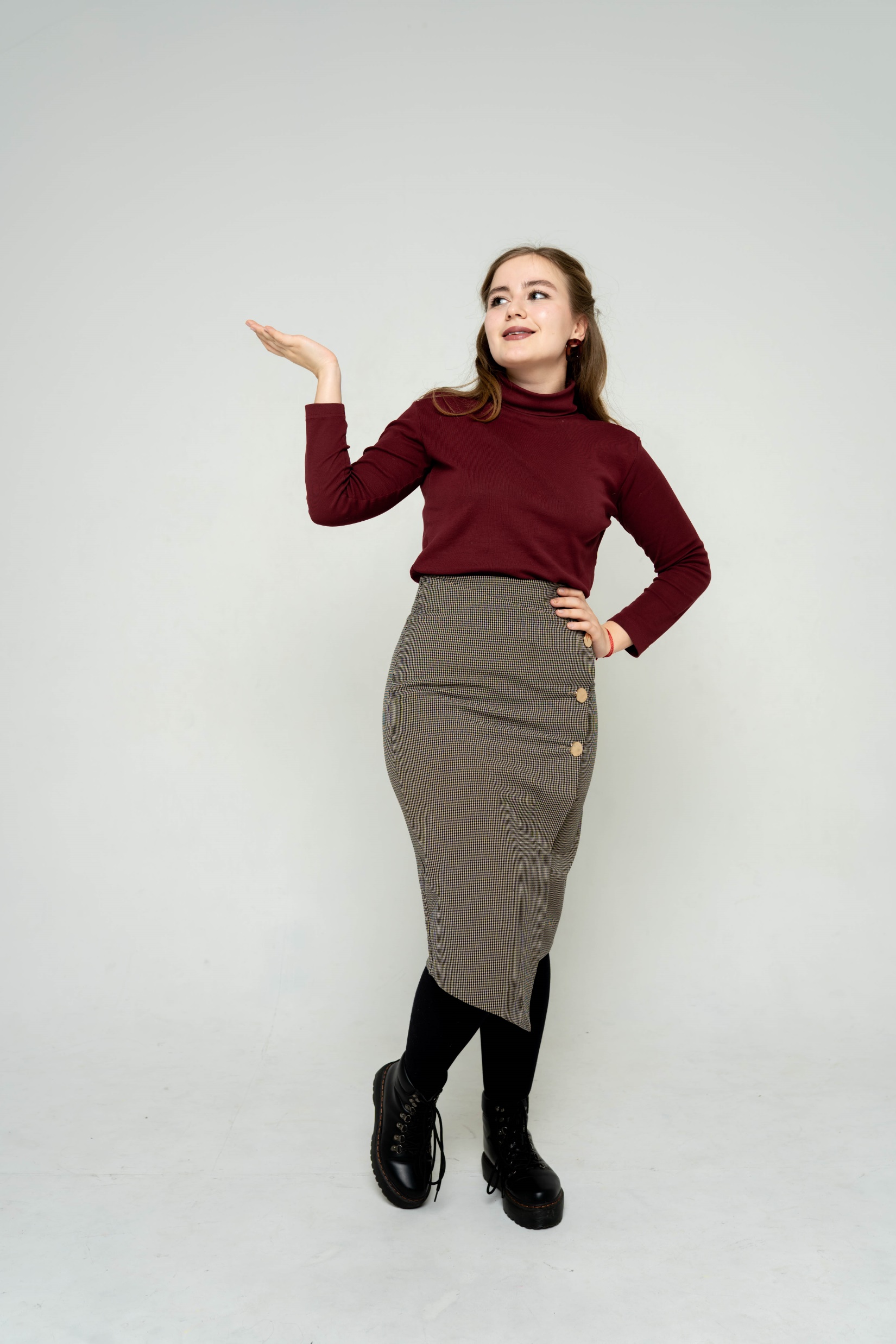 Открытые лекции от преподавателей факультета
09 ноября, 15.00, 3 корпус ЧелГУ
Часовский Н.В. «Современная политическая ситуация в мемах»

16 ноября, 15.00, 3 корпус ЧелГУ
Будейко В.Э. «Тайны славянской азбуки, или Как говорили наши предки»

23 ноября, 15.00, 3 корпус ЧелГУ
Родионов М.С. «Загадки русских былин»

28 ноября, 15.00, 3 корпус ЧелГУ
Редькина О.Ю. «Язык в культуре и культура в языке»

30 ноября, 15.00, 3 корпус ЧелГУ
Саукова Е.С. Деловая игра «Как стать дипломатом»
Записаться на лекции можно через WhatsApp по номеру
89822932064
Вся важная информация о поступлении
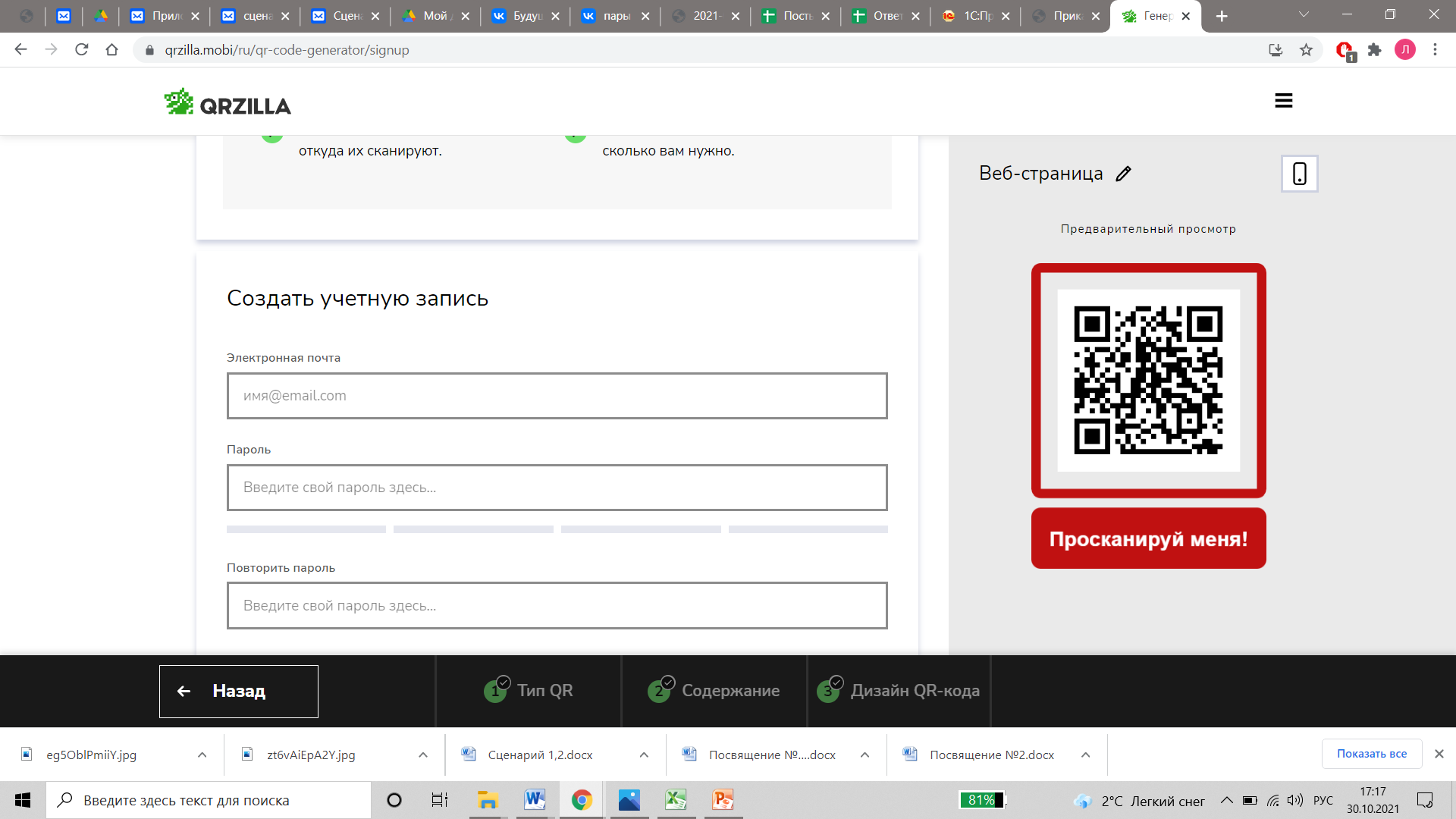 Группа VK «Будущий студент | Абитуриент Истфила ЧелГУ»
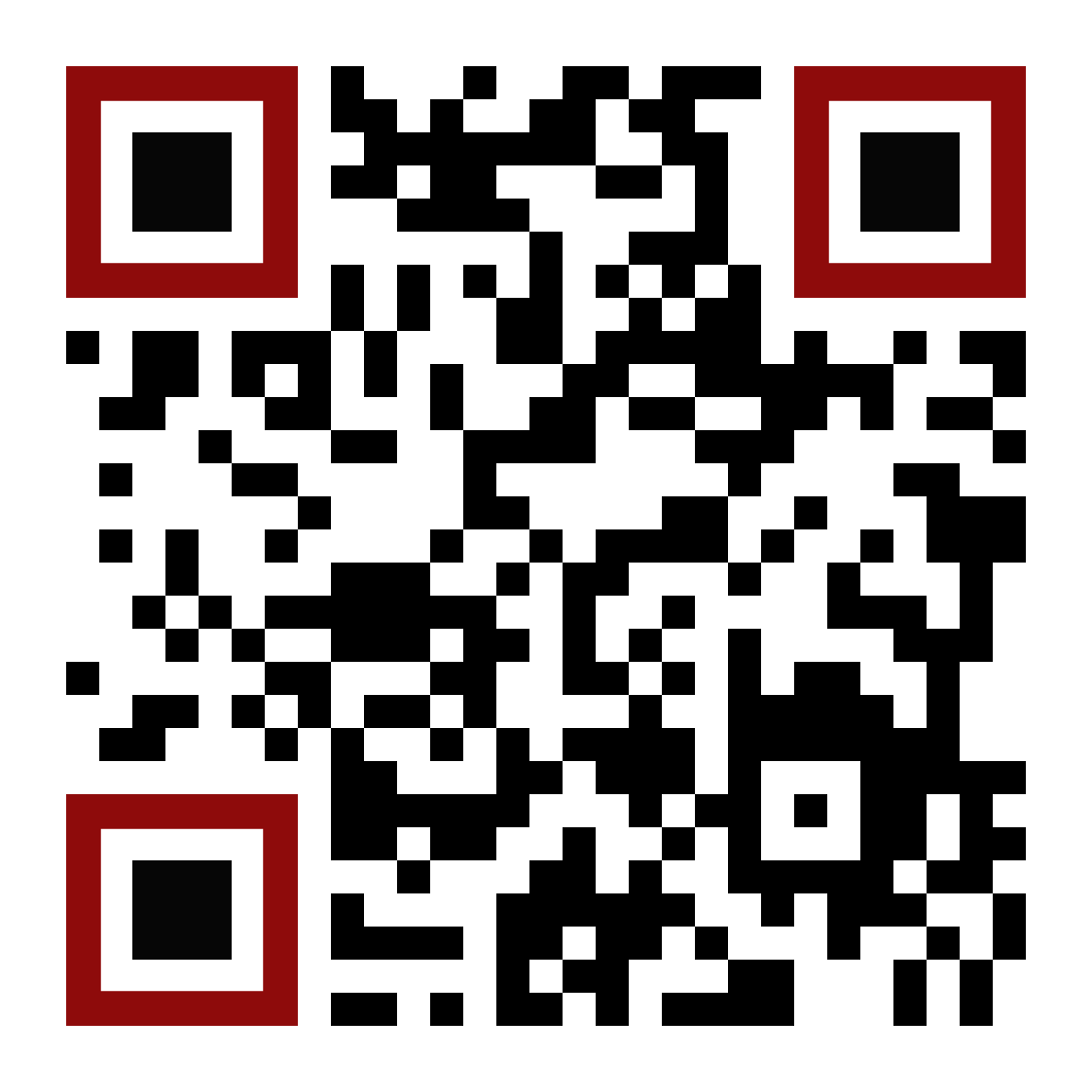 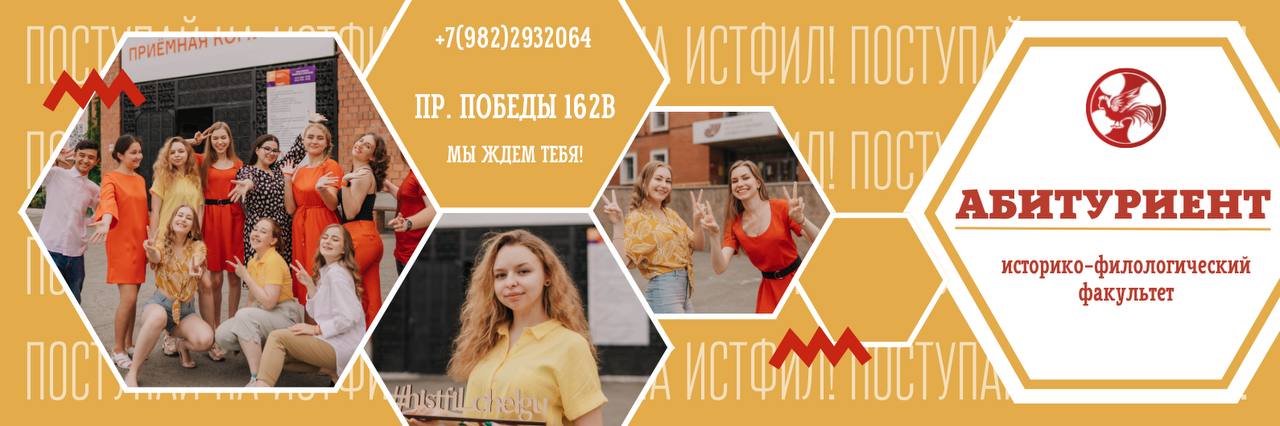 Подробная информация о каждом направлении
Разнообразные конкурсы для школьников
Особенности приемной кампании 2024
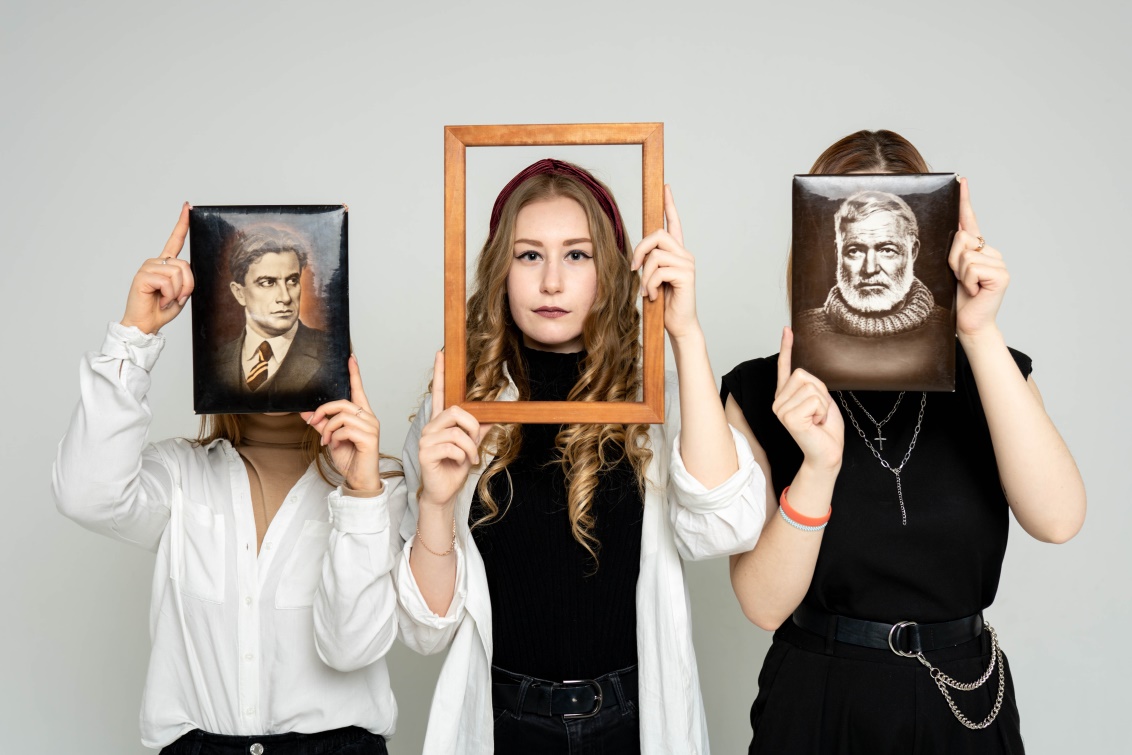 ИСТОРИКО-ФИЛОЛОГИЧЕСКИЙ  ФАКУЛЬТЕТ
ЖДЕМ ВАС НАФАКУЛЬТЕТЕ!
454001, г. Челябинск,
пр. Победы 162в, ауд. 222
8 (351) 799-70-06;
8 (982) 293-20-64
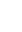 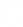 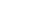 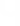 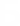 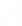 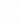 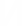 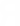 info@histfil.ru,  histfil.ru
vk.com/histfil_chelgu  @histfil_chelgu
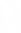 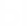 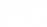 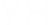 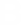 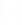 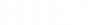